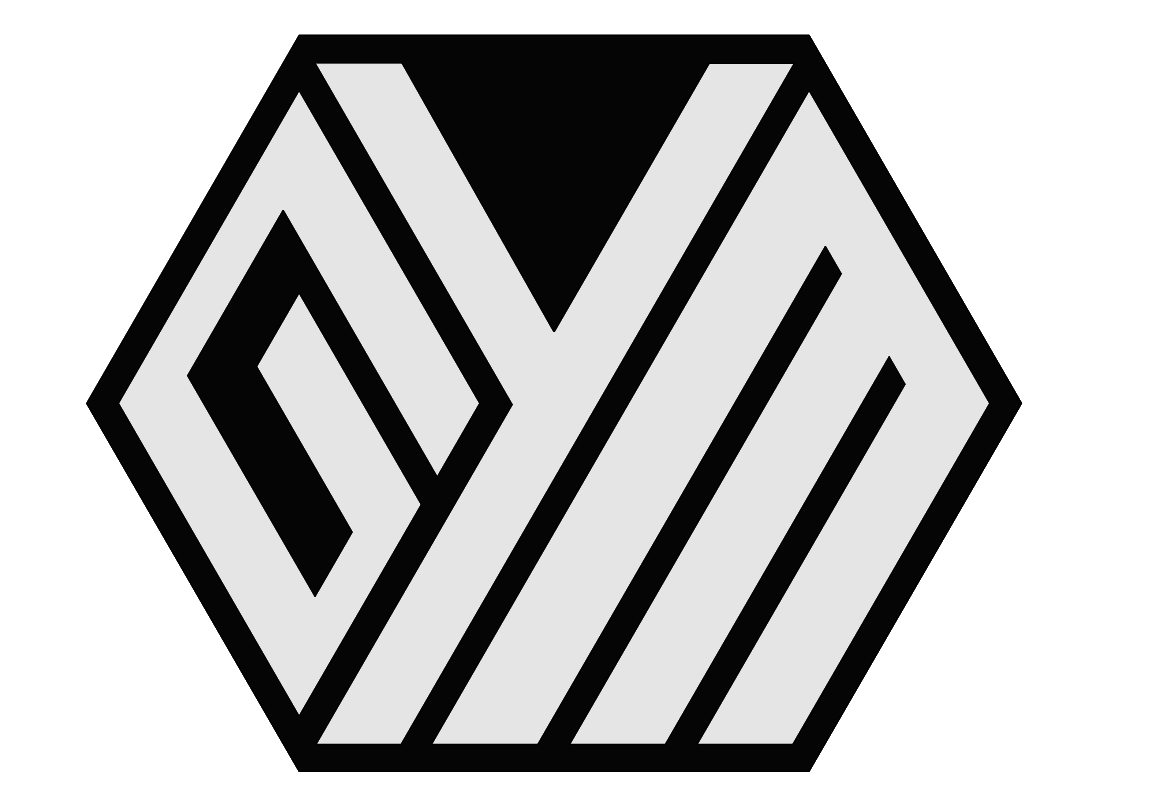 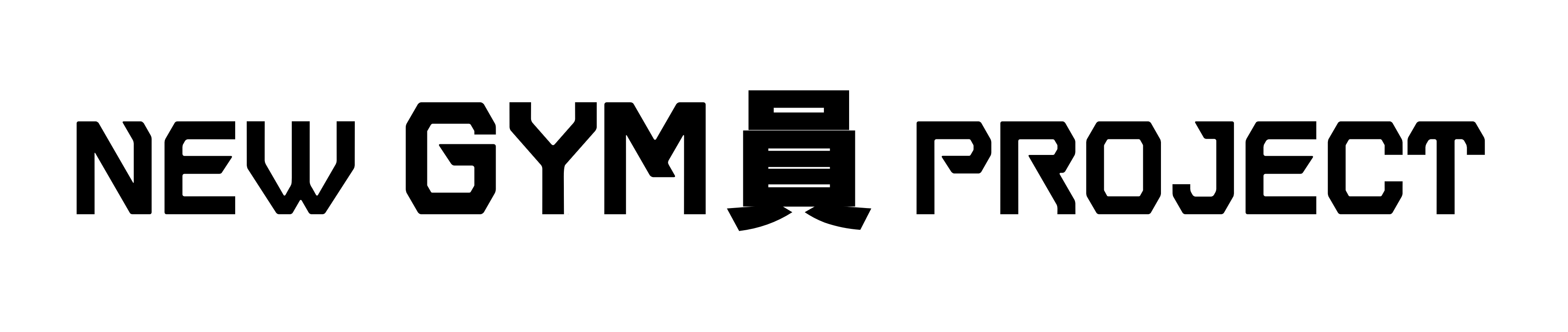 MIRS1804
体育を意味する「gym」 ＋  学校生活をサポートしてくれる「事務員」　＝グラウンドでの作業をサポートしてくれる新たなGYM員
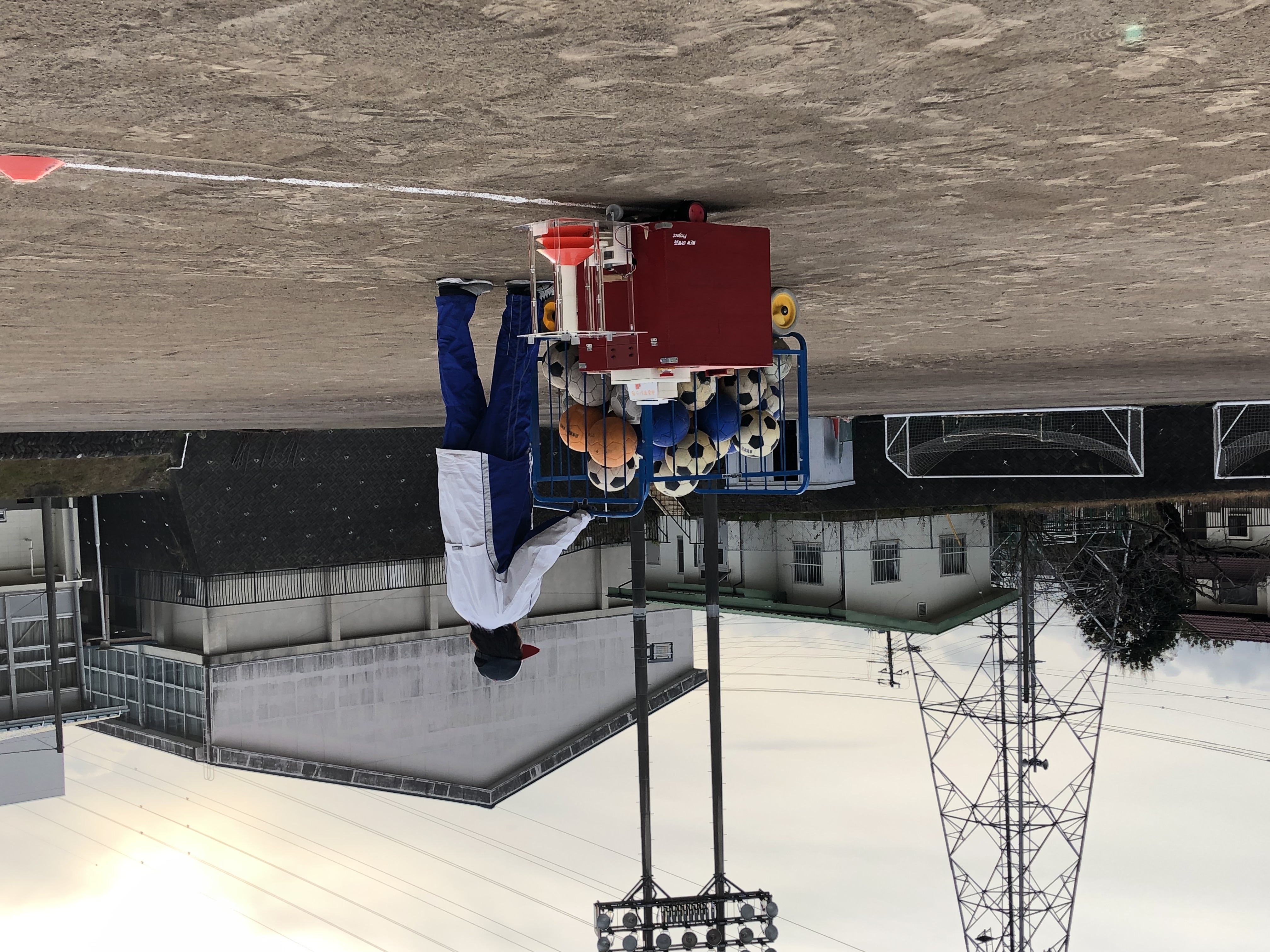 全国で働く先生方へ
その仕事、私が引き受けます！
⇒グラウンドの白線引きと目印のマーカー設置はすべてこのMIRSが自動で行います。空いた時間は他の作業に使って効率化された仕事に。
MIRS1804の3つのポイント！！
①
①図面選択アプリケーション

…ディスプレイに表示される　　アプリケーションを使って簡単に描きたい図面を選択できます！







②白線引き機構
…任意のタイミングで石灰を落として白線を引きます！　
③マーカーコーン設置機構

…白線引きもマーカーコーン設置もすべて自動で行います！
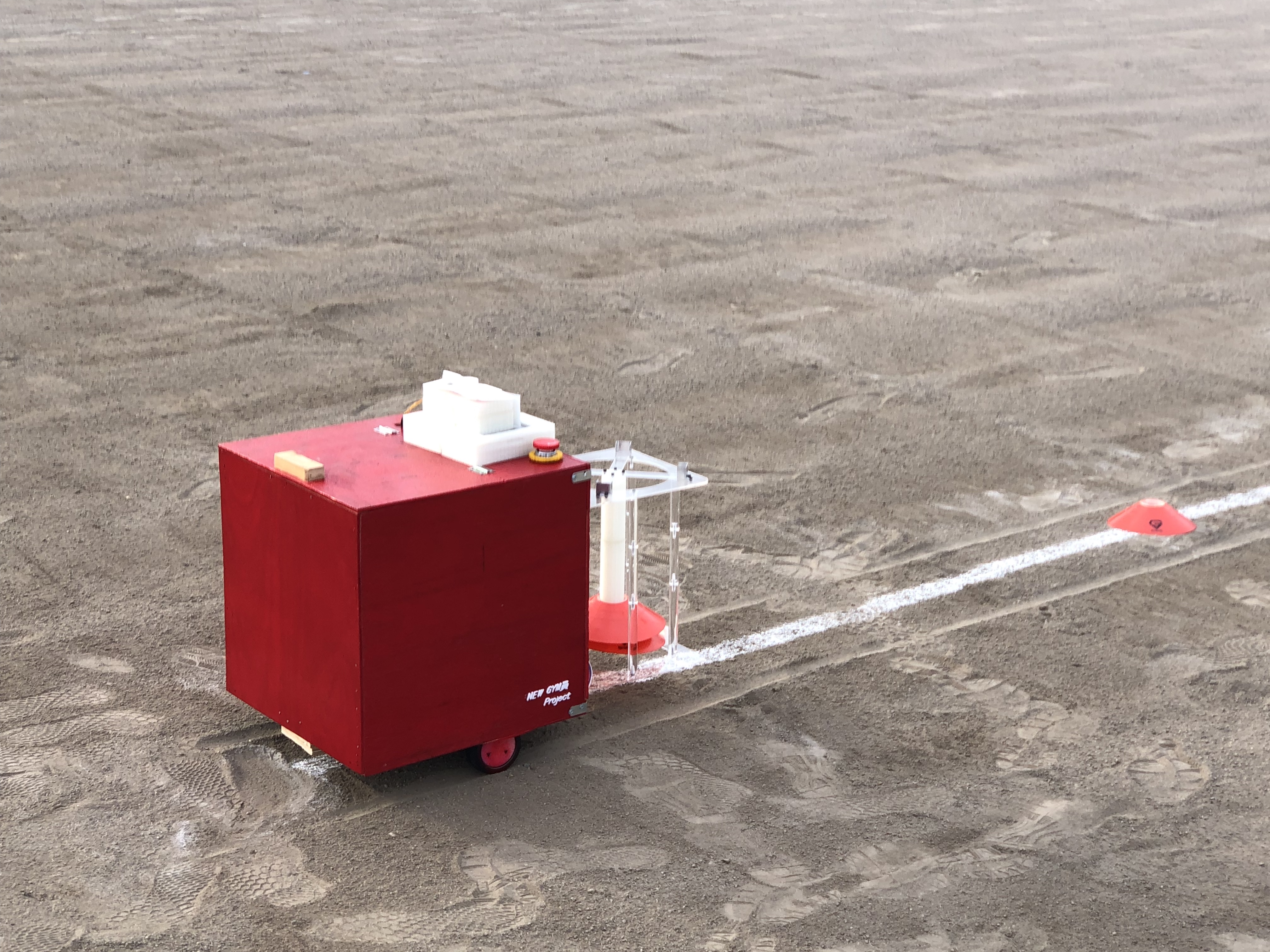 ③
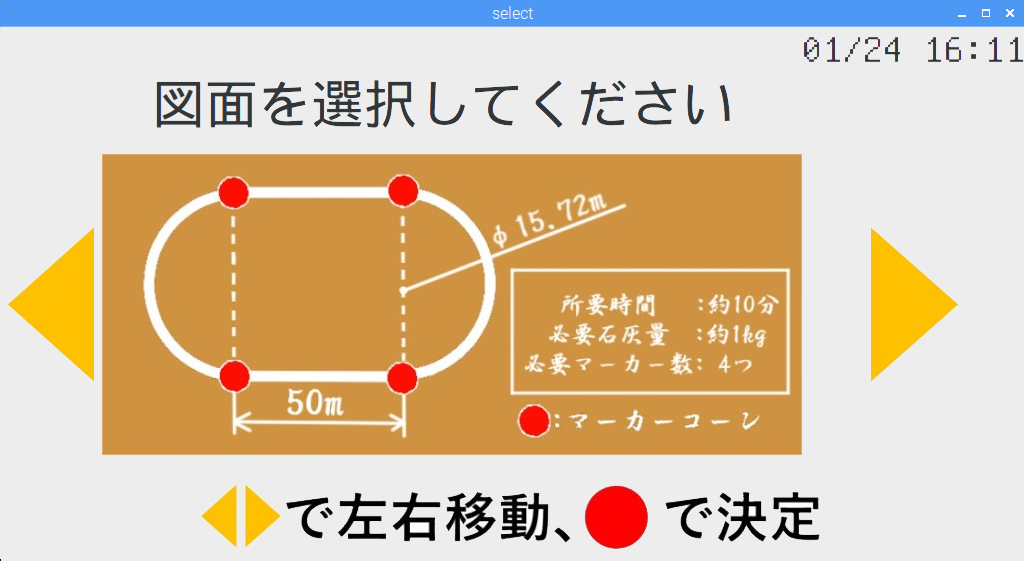 ②
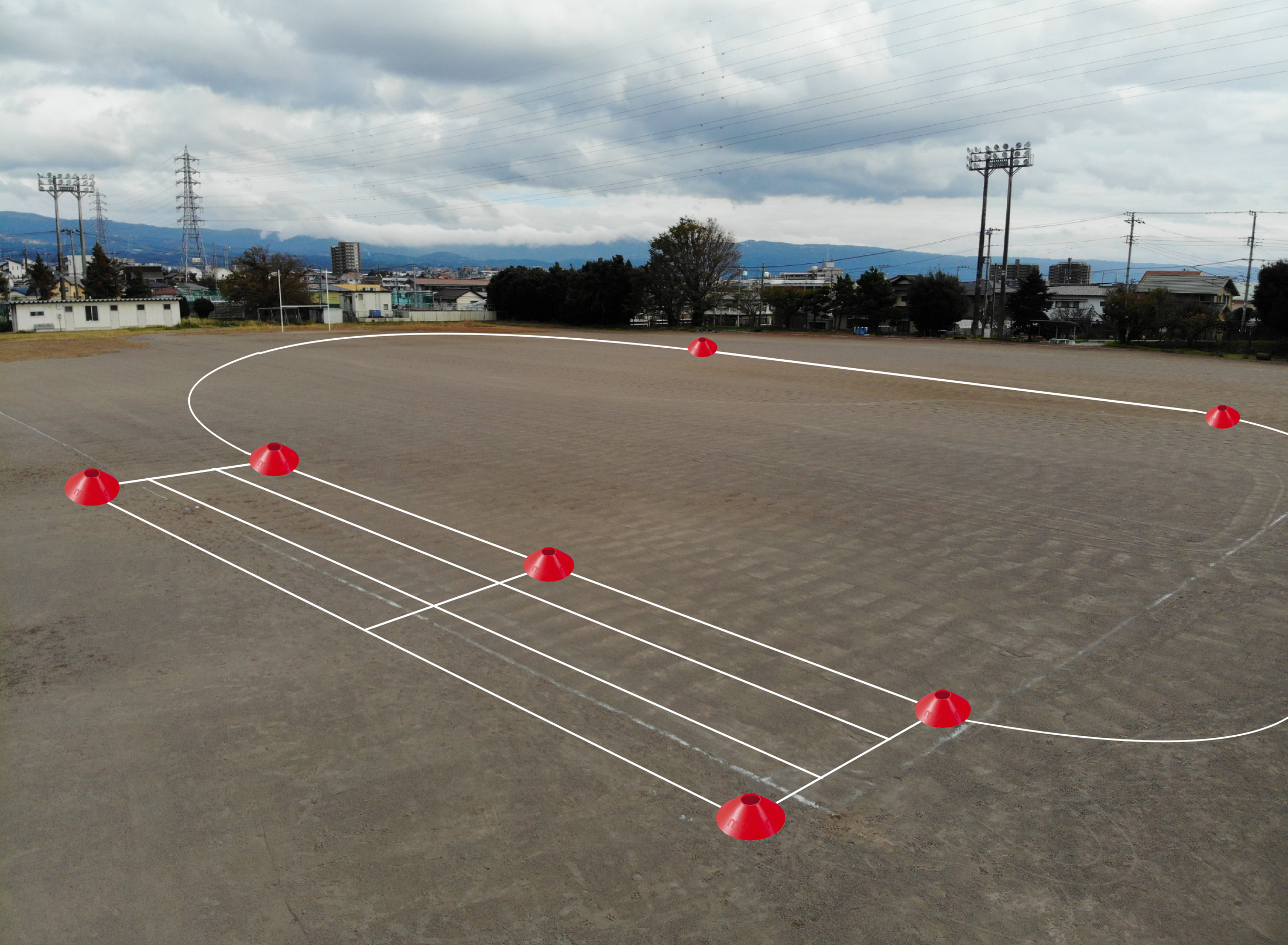 決定
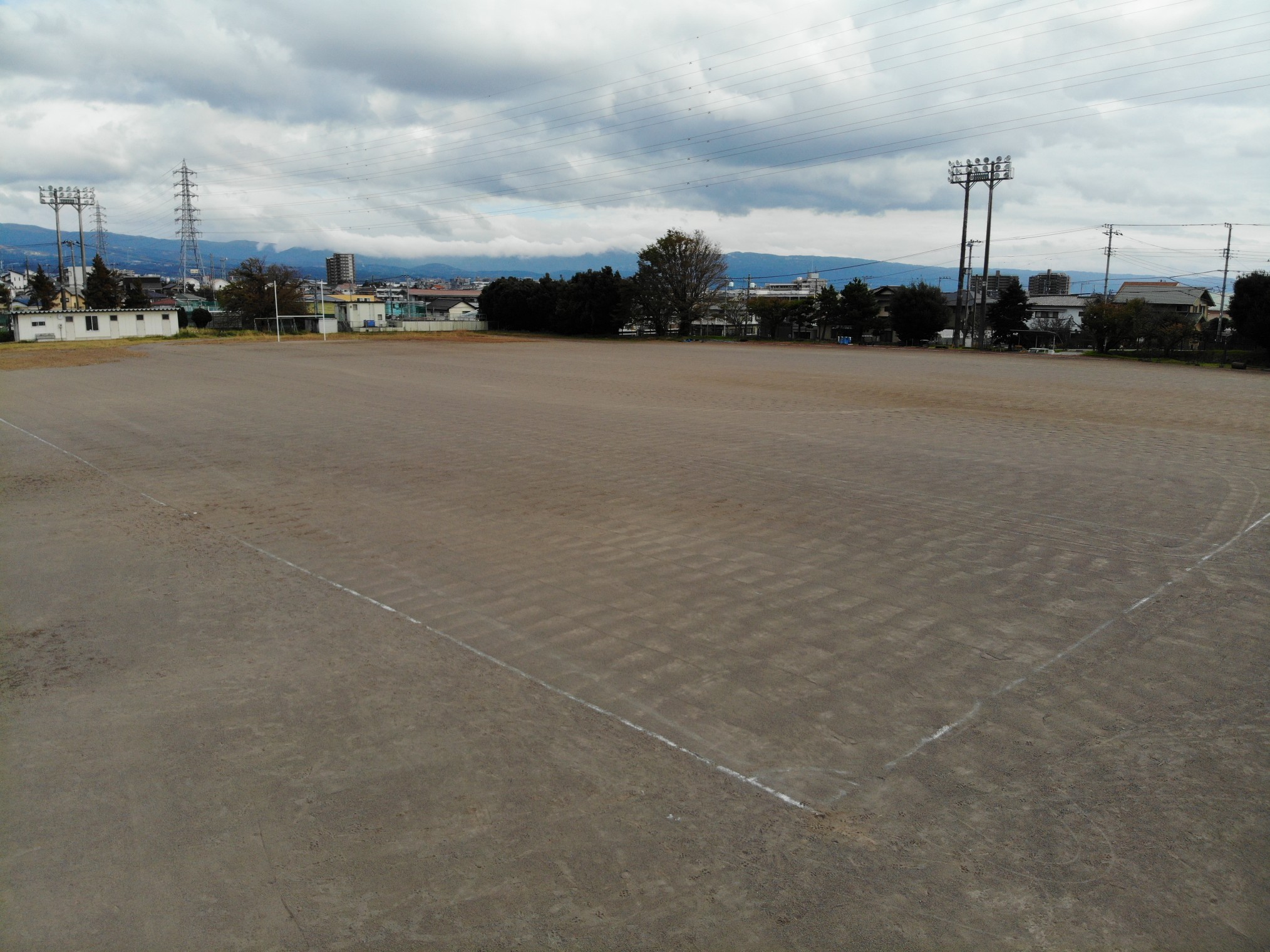 「200mトラック」イメージ
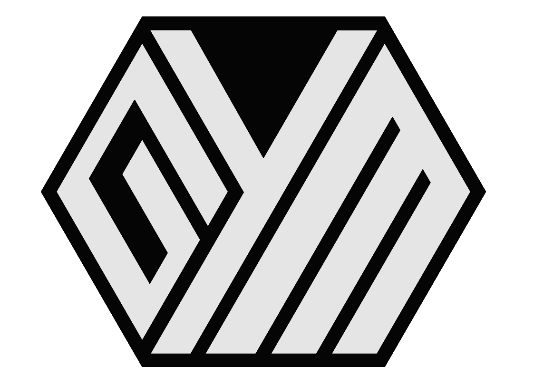 メンバー　 
　　 PM:土屋優貴  TL:川口大和  DM:足立颯一郎   板屋醍嗣   小池勇太   中村美月  山崎蒼人  米持春貴